Devenir élève
Livret  téléchargeable sur charivari.eklablog.com 
Dessins : dangerécole.blogspot.com, Lecture Plus.
Devenir élève (1)
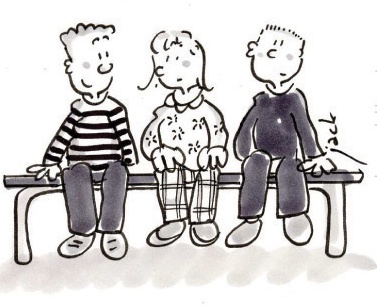 Je viens m’asseoir avec les autres quand la maitresse nous regroupe.
Devenir élève (2)
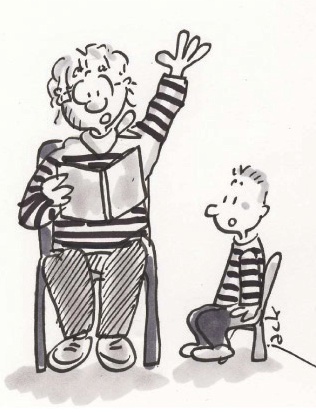 J’écoute en silence la maitresse qui raconte ou qui parle.
Devenir élève (3)
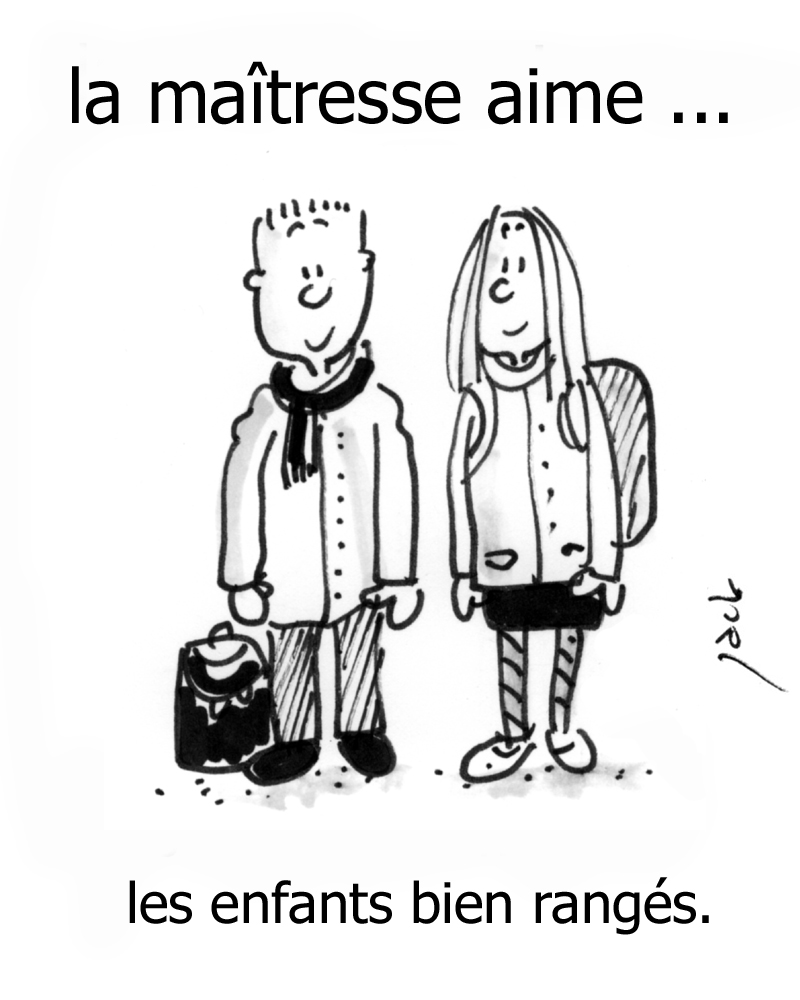 Je me range et je marche en rang.
Devenir élève (4)
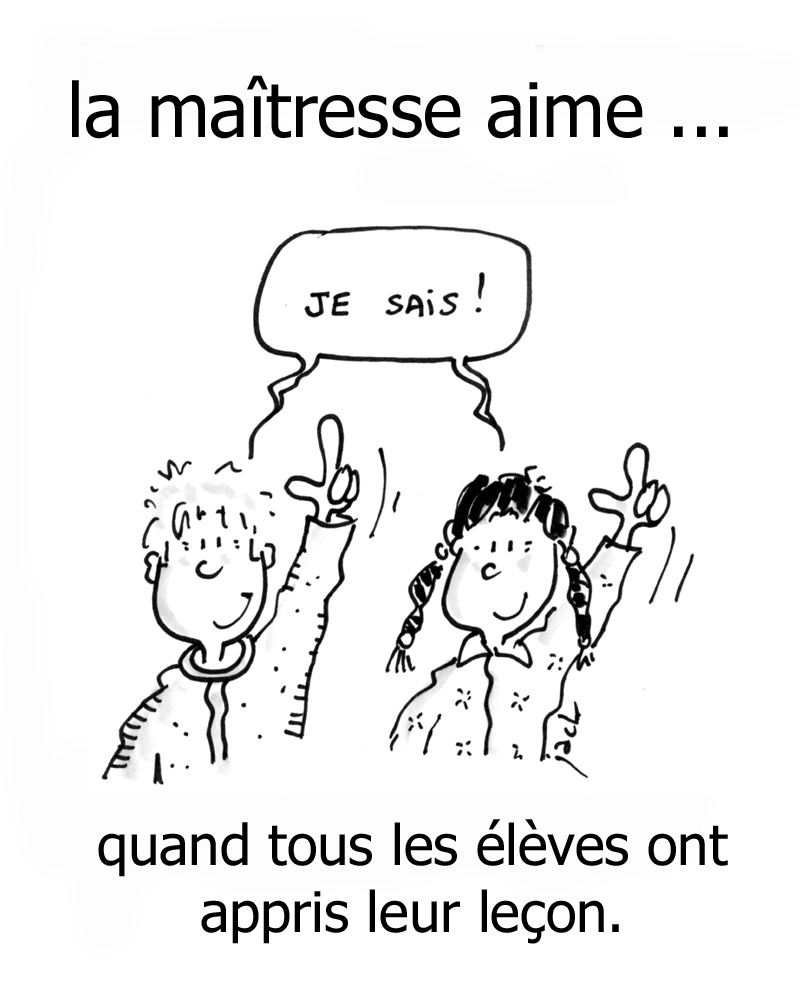 Je lève le doigt pour demander la parole.
Devenir élève (5)
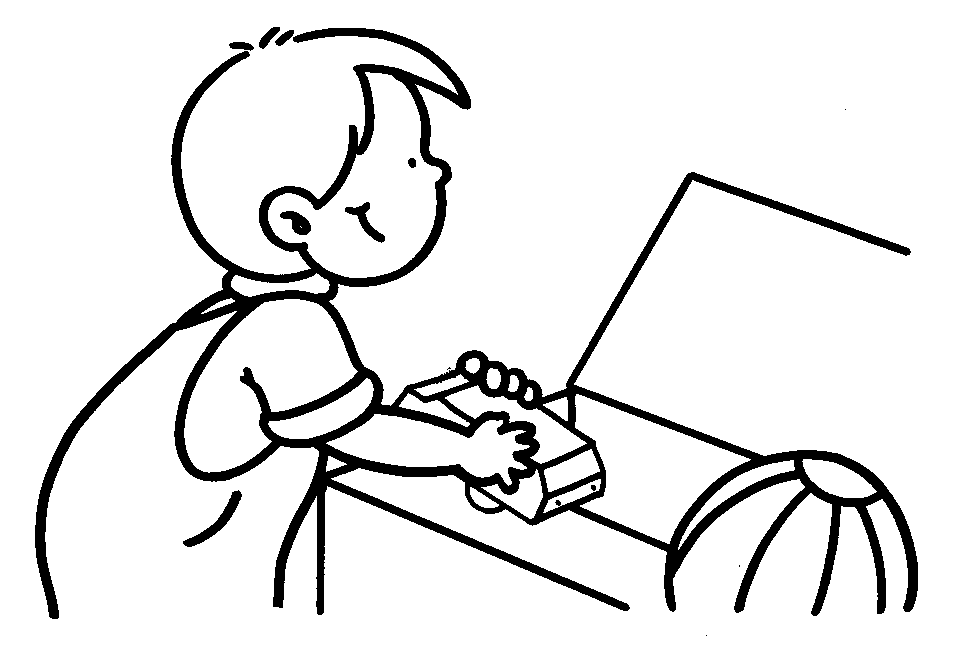 Je range après avoir joué ou travaillé.
Devenir élève (6)
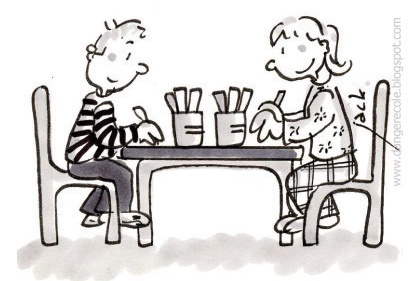 Je sais rester tranquillement assis pour travailler.
Devenir élève (7)
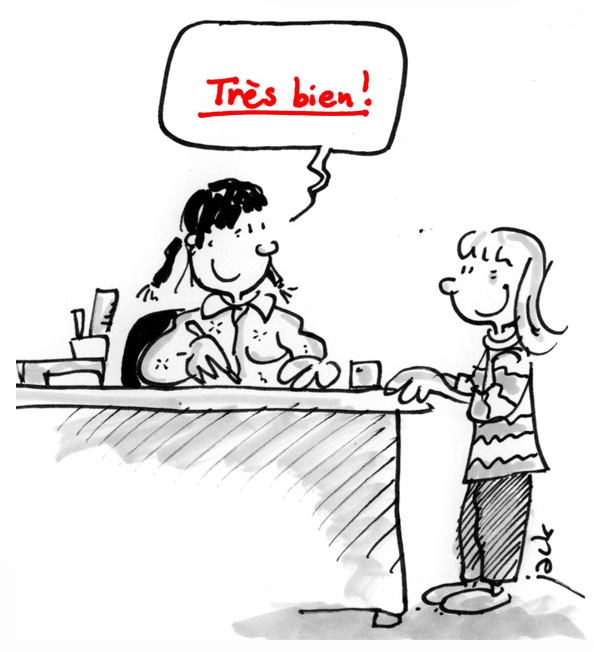 Je m’applique, je montre que j’ai envie d’apprendre.
Être autonome
Être autonome (1)
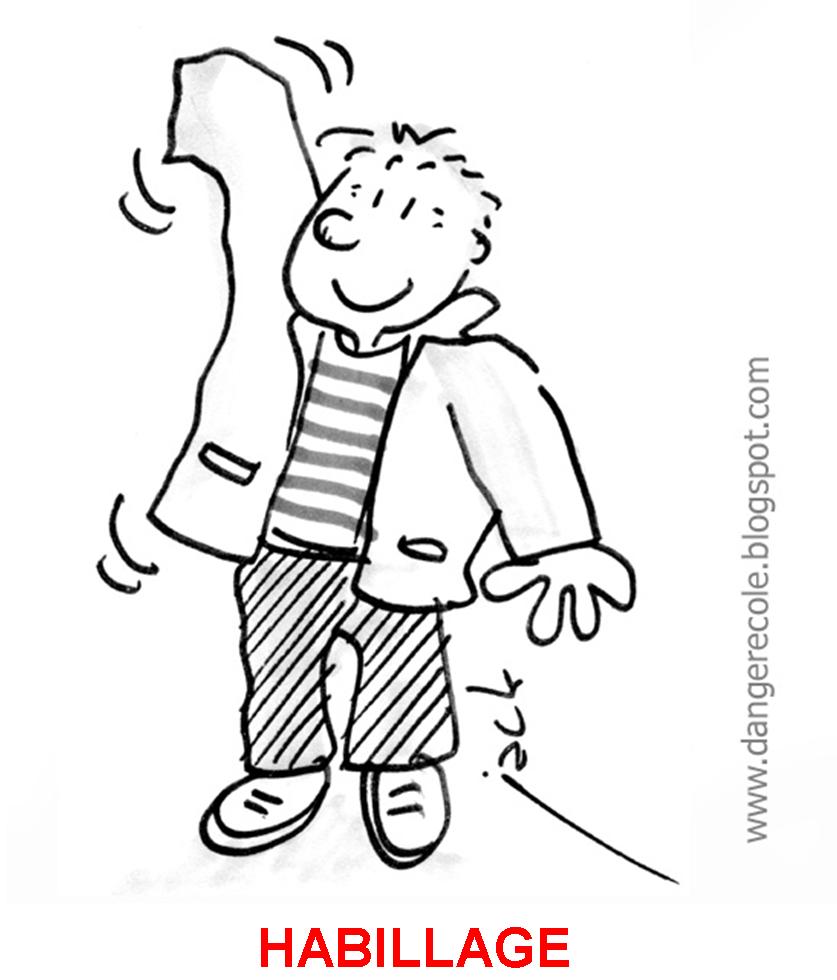 J’enfile seul mon manteau.
Être autonome (2)
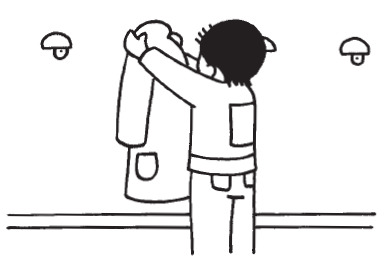 J’enlève et je range mes habits tout seul.
Être autonome (3)
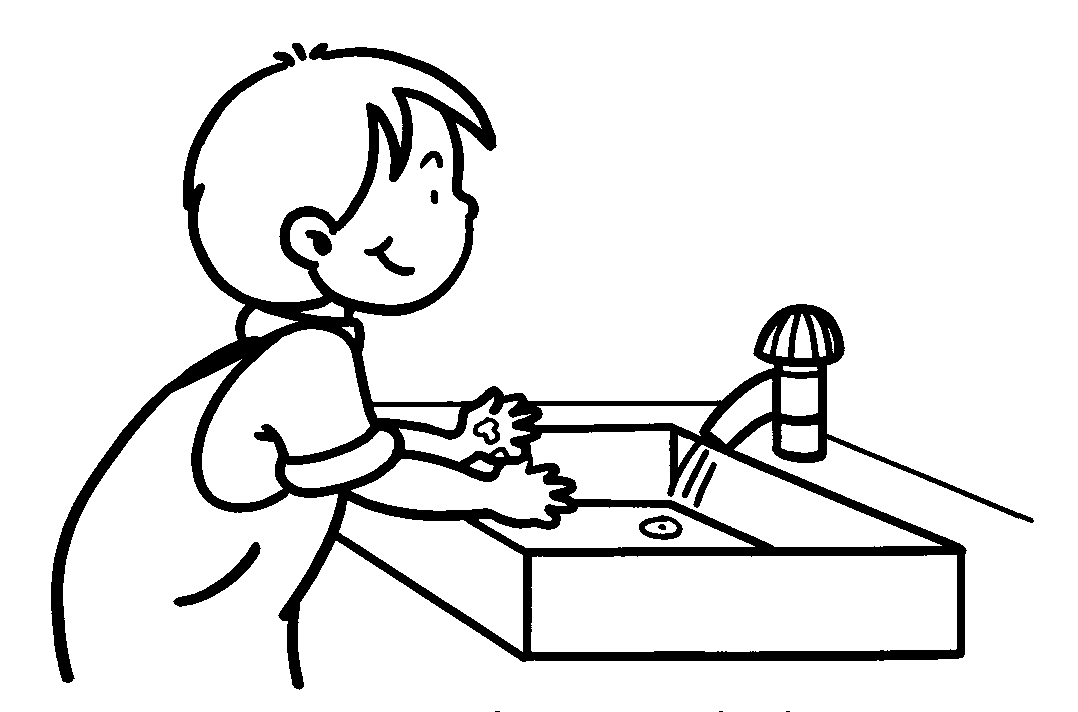 Je sais me laver les mains (remonter les manches, savonner, rincer, essuyer).
Être autonome (4)
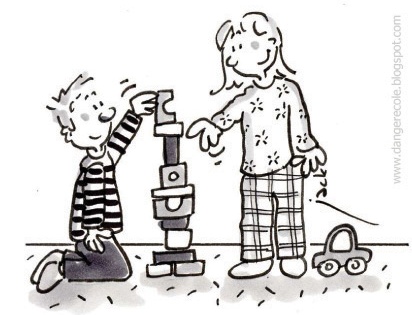 Je vais jouer tranquillement quand j’ai fini mon travail.
Être autonome (5)
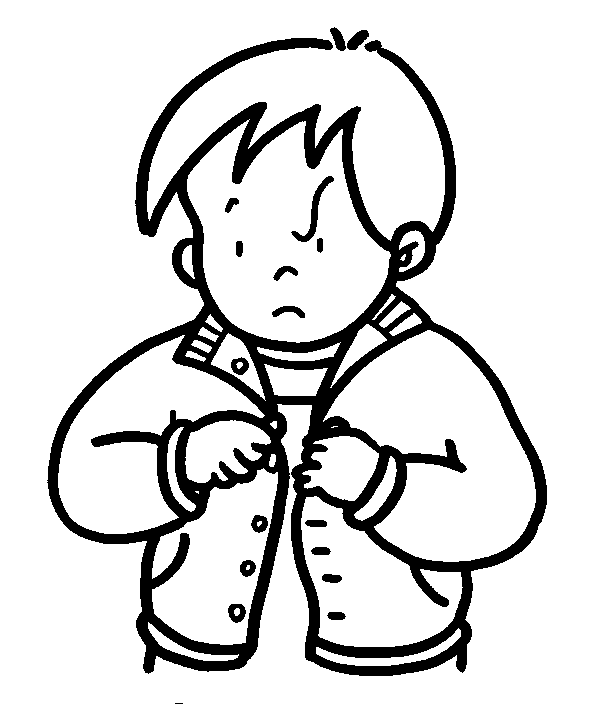 J’attache mes boutons.
Être autonome (6)
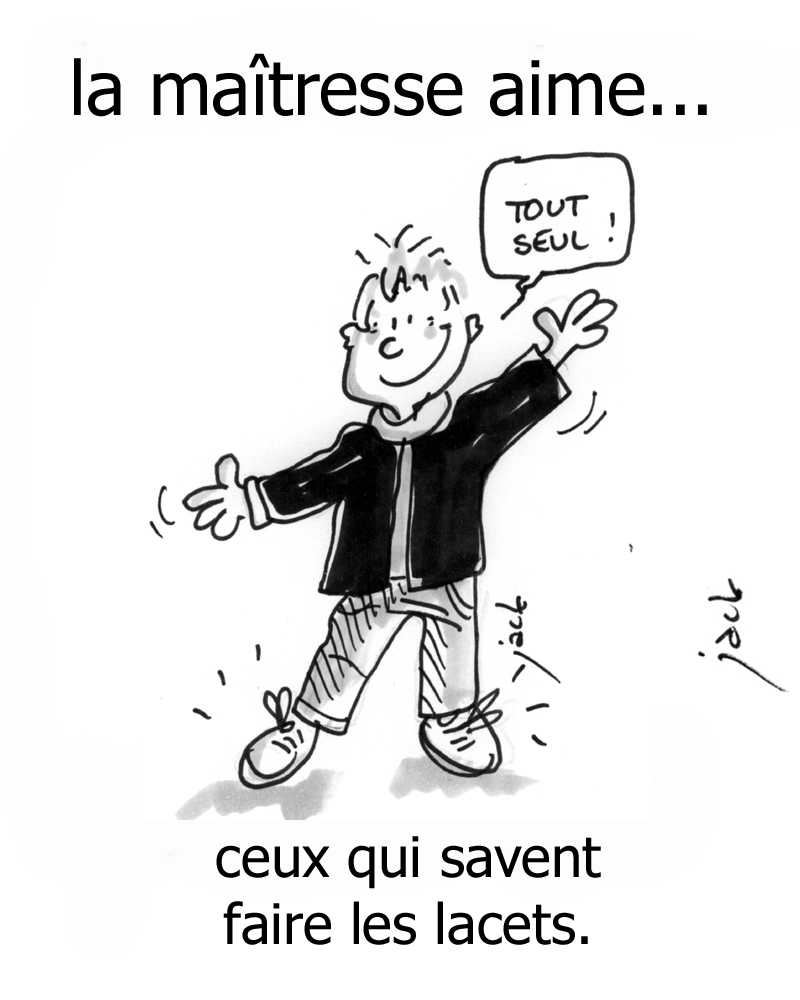 Je sais faire mes lacets et fermer une fermeture éclair.
Être autonome (7)
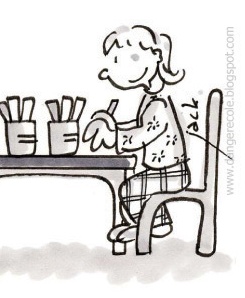 Quand je travaille, je respecte les consignes, je me concentre et je termine mon travail.
Parler
Parler (1)
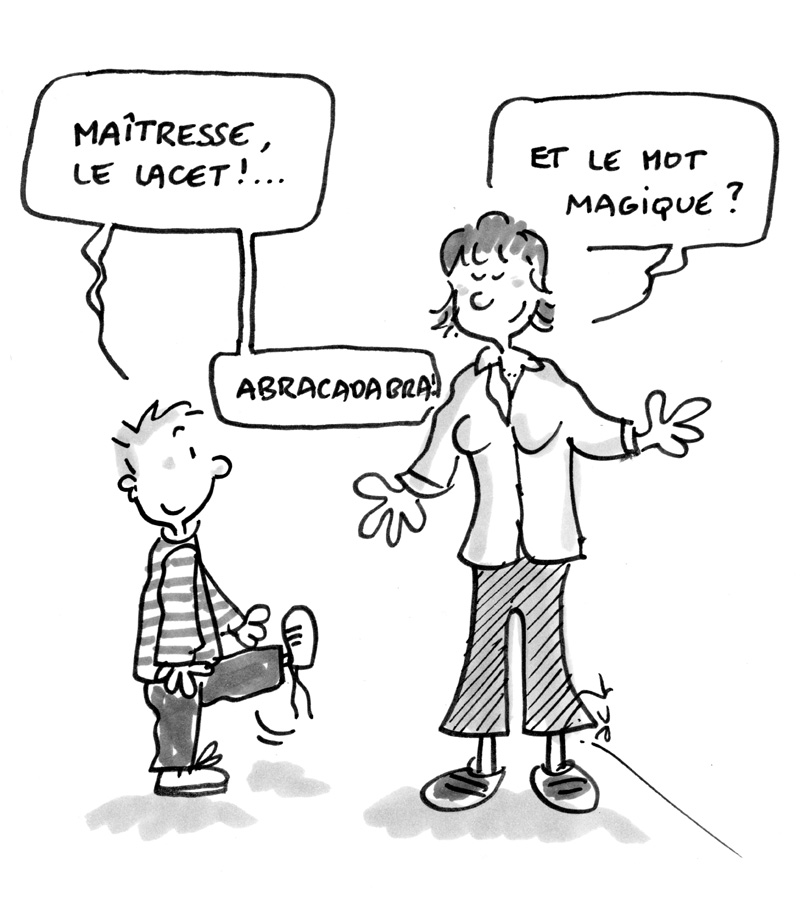 Je commence à me faire comprendre quand j’ai besoin de quelque chose.
Parler (2)
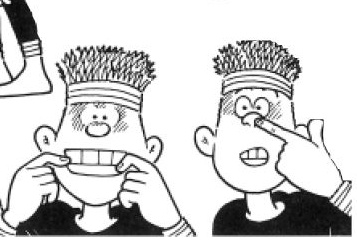 Je dis une comptine face à la classe.
Parler (3)
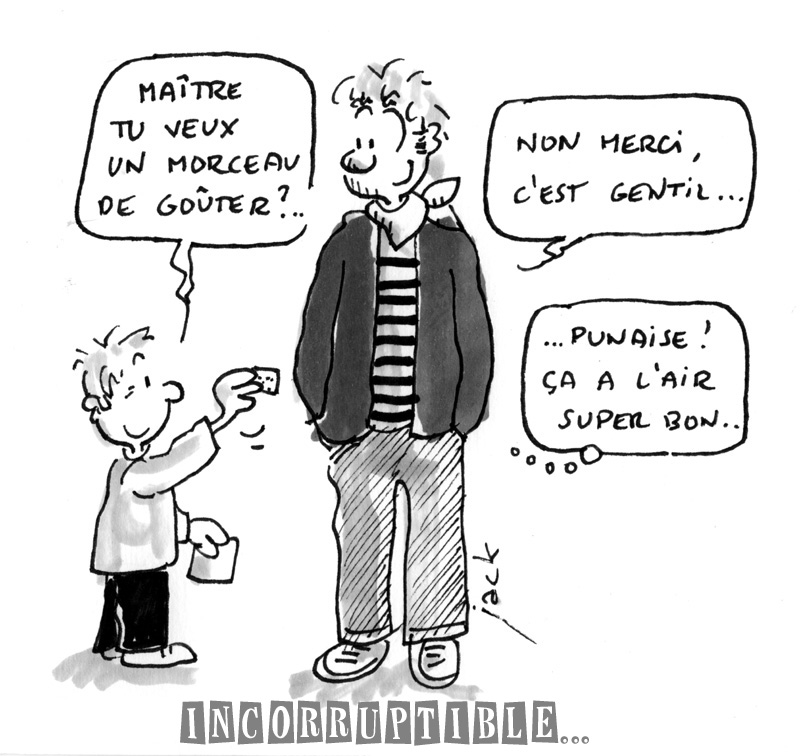 Quand je parle, je fais des phrases.
Parler (4)
Le loup arrive...
… alors le cochon s’enfuit !
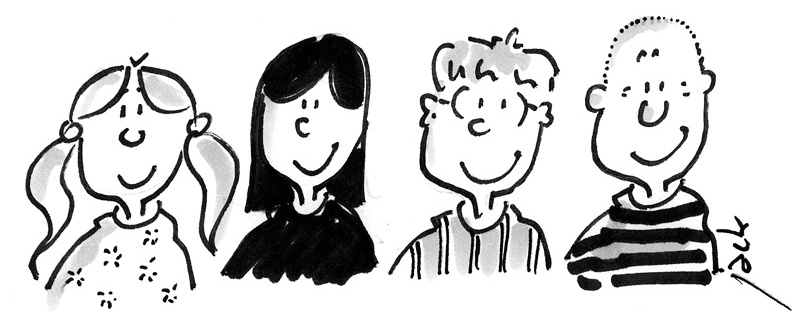 Quand je parle, en groupe, je tiens compte de ce qui a déjà été dit.
Parler (5)
J’aime ce livre parce que la fin est amusante.
Je justifie, j’explique pourquoi.
Parler (6)
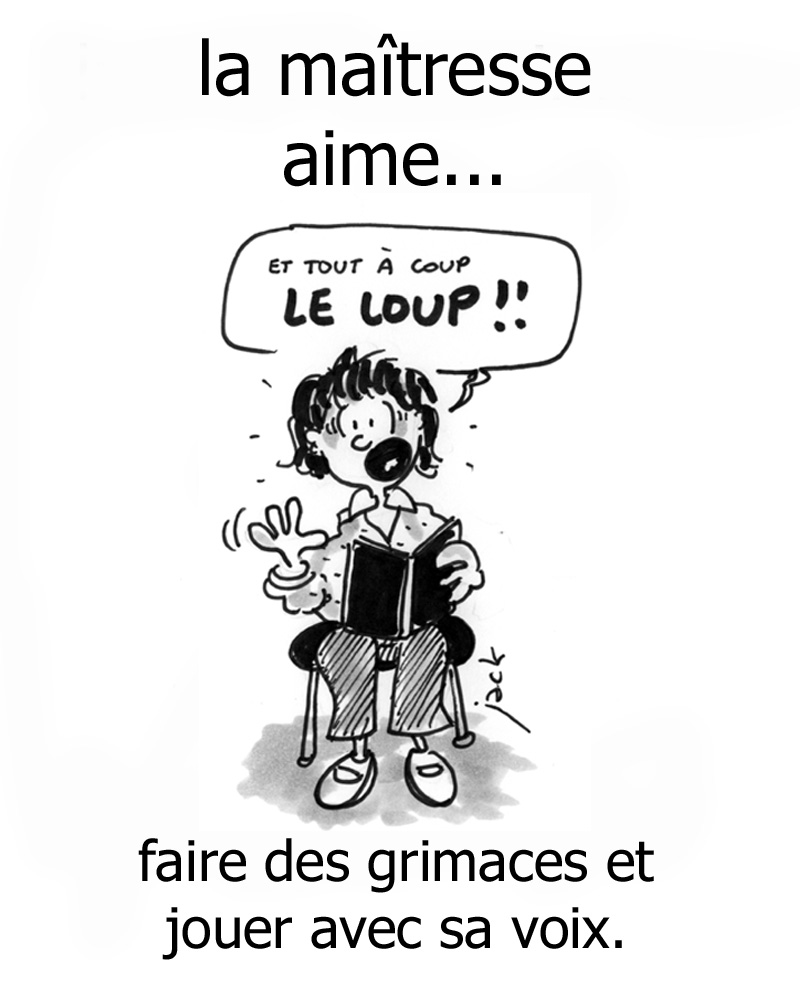 Quand je raconte une histoire, les autres la comprennent.
Parler (7)
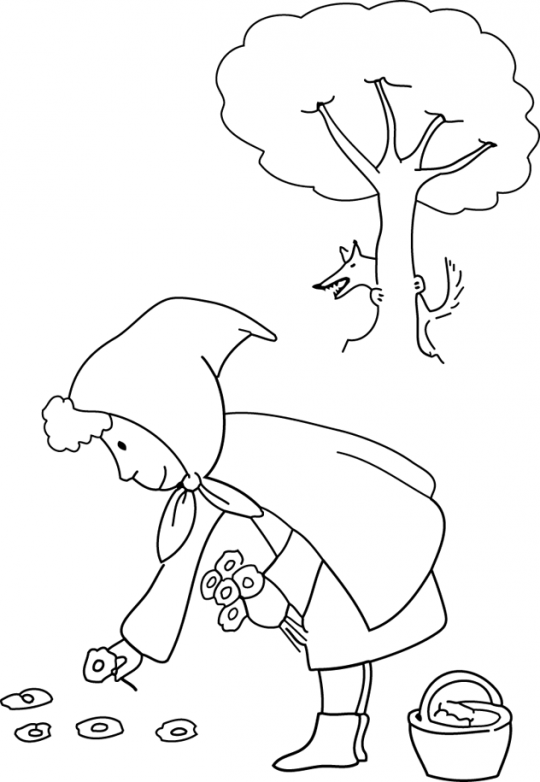 J’invente la fin d’une histoire et je la raconte.
Connaître des mots
Connaitre des mots (1)
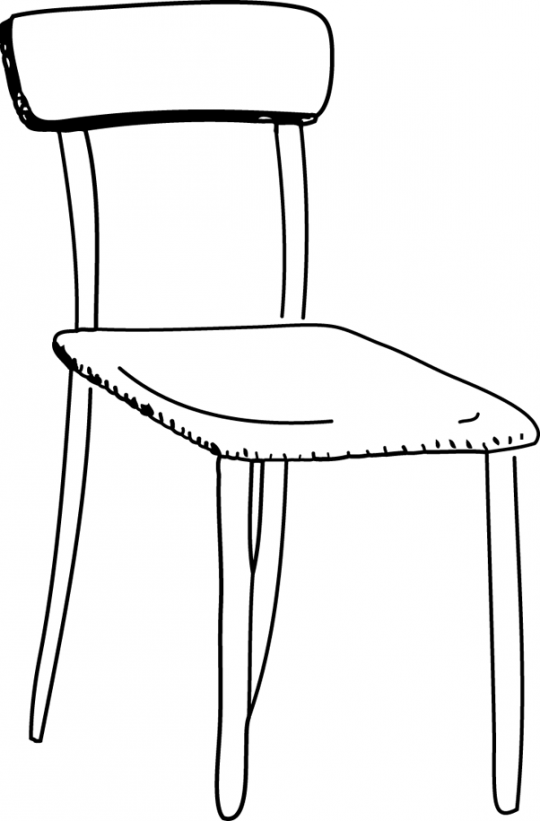 Je nomme les objets usuels de la classe.
Connaitre des mots (2)
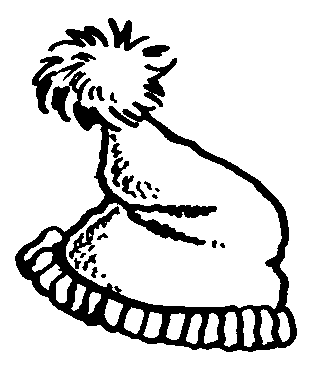 Je nomme 10 vêtements (hiver et été).
Connaitre des mots (3)
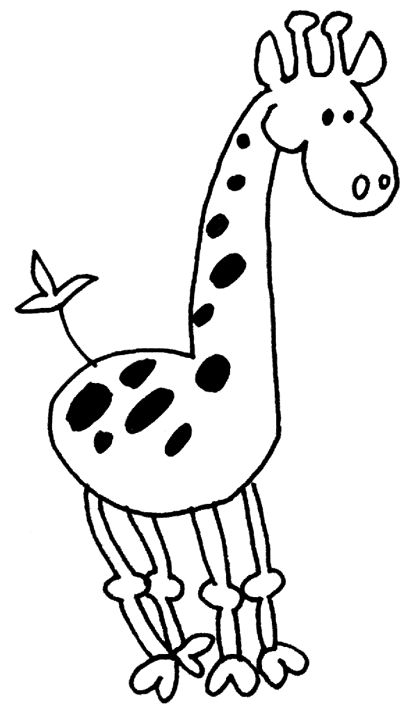 Je nomme 15 animaux.
Connaitre des mots (4)
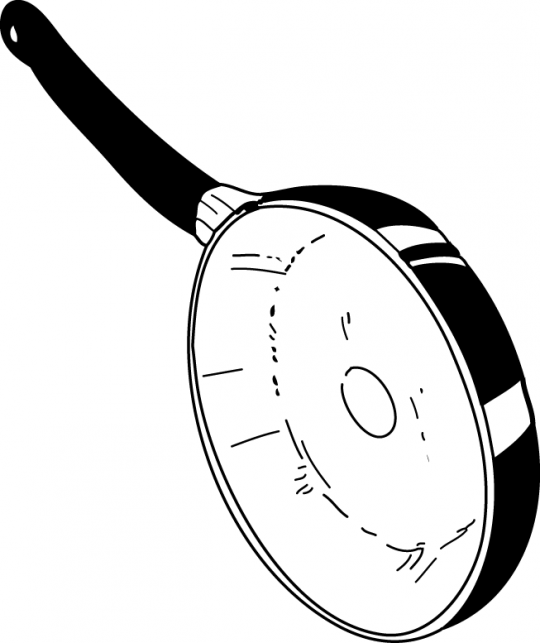 Je nomme 20 objets.
Connaitre des mots (5)
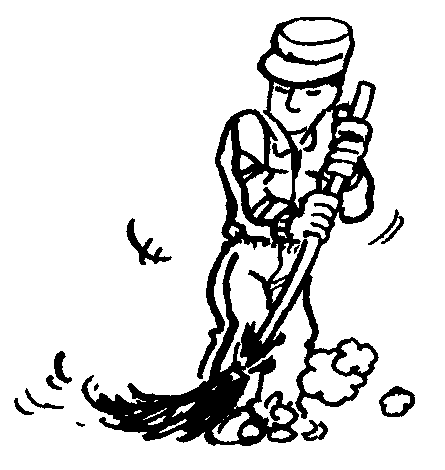 Je nomme 25 actions.
Connaitre des mots (6)
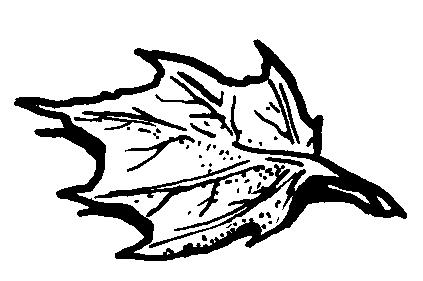 Je connais 24 mots des 4 saisons.
Connaitre des mots (7)
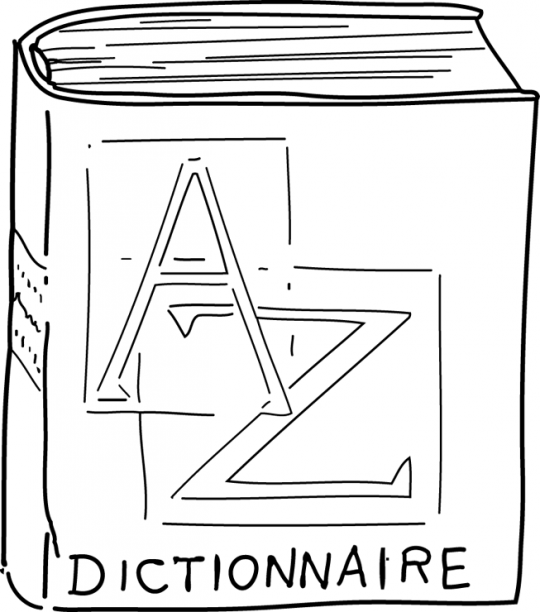 Je connais 20 mots de l’univers de l’écrit.
Décrire
Décrire (1)
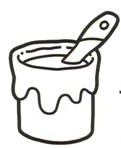 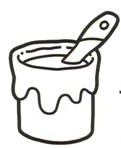 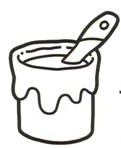 Je connais 3 couleurs.
Décrire (2)
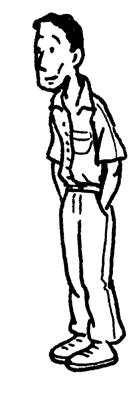 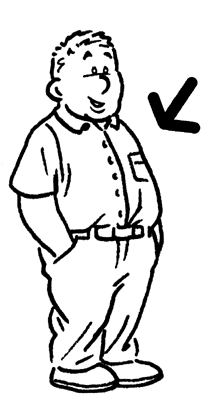 Je décris un personnage pour que mes camarades le reconnaissent.
Décrire (3)
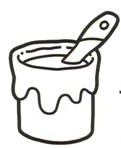 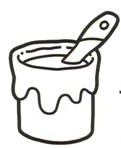 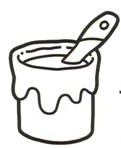 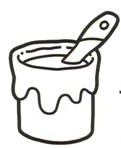 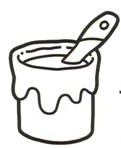 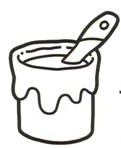 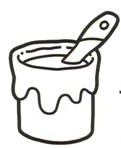 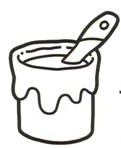 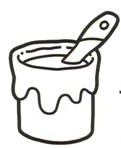 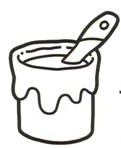 Je connais 10 couleurs.
Décrire (4)
Je nomme des formes simples.
Décrire (5)
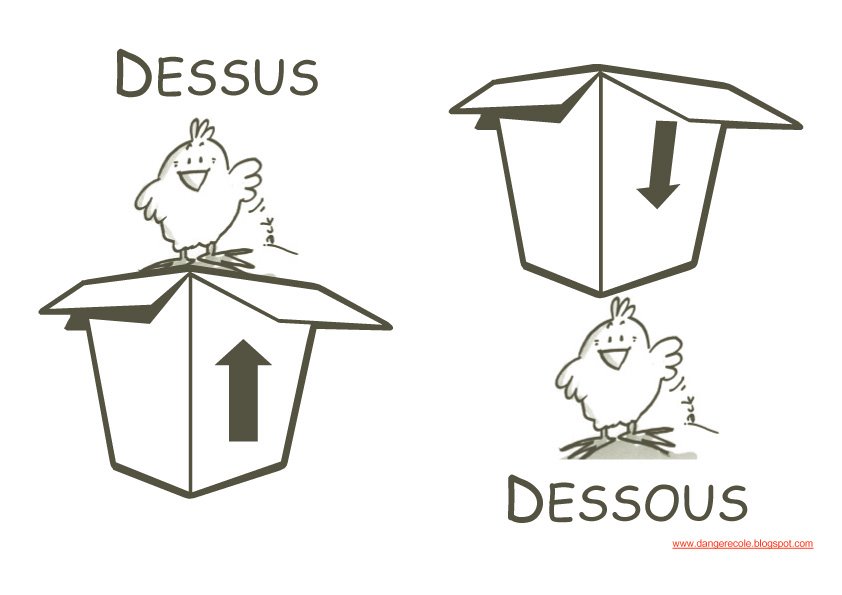 Je dis la position d’un objet par rapport à un autre.
Décrire (6)
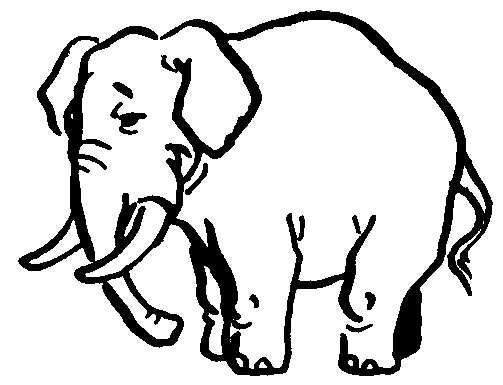 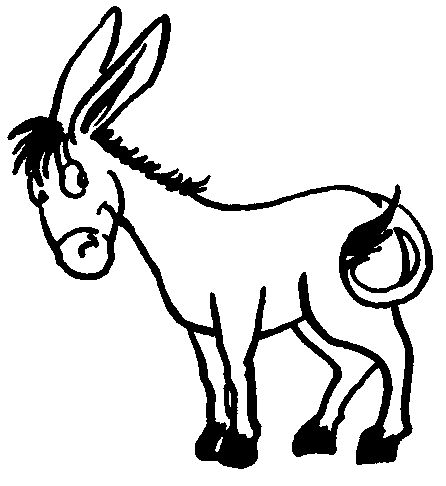 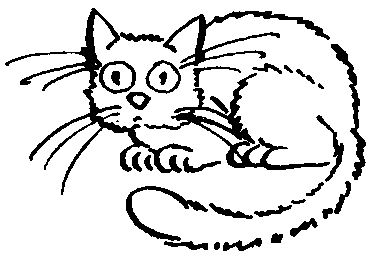 Je compare, je range, je classe.
Décrire (7)
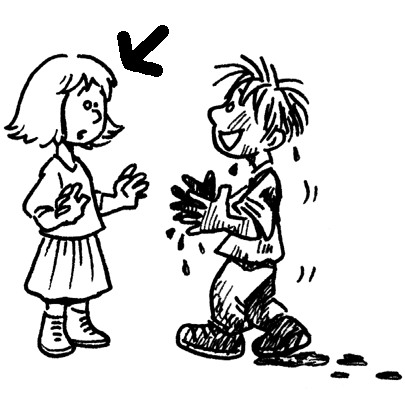 J’utilise des adjectifs pour décrire.
Connaître son corps
Connaitre son corps (1)
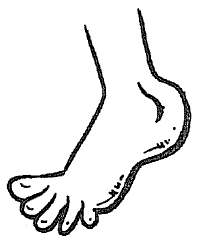 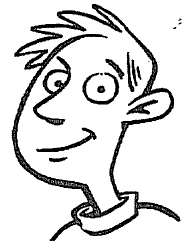 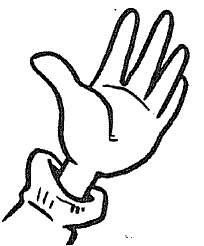 Je sais dire et montrer 5 parties de mon corps.
Connaitre son corps (2)
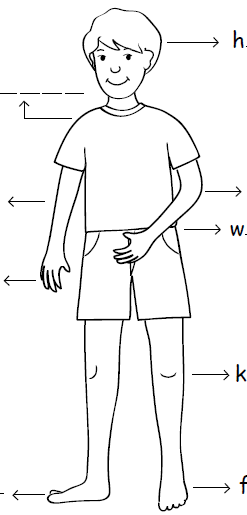 Je sais dire et montrer 10 parties de mon corps.
Connaitre son corps (3)
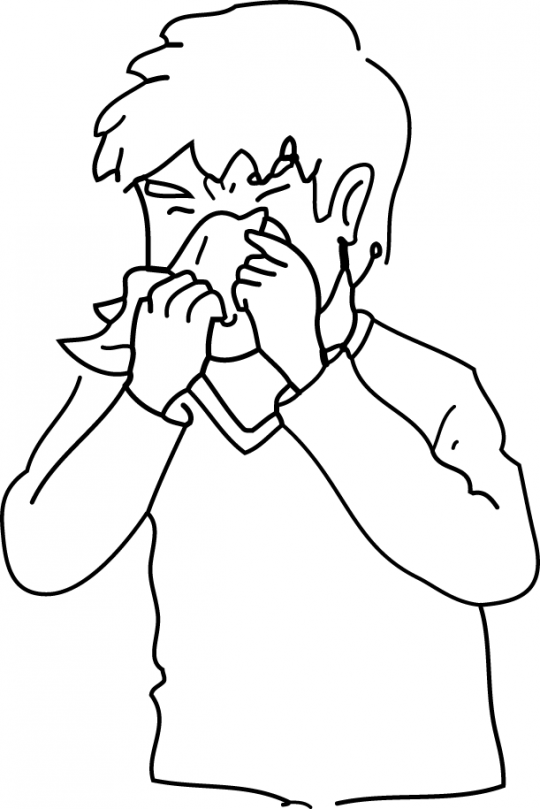 Je garde mes mains propres et je sais me moucher.
Connaitre son corps (4)
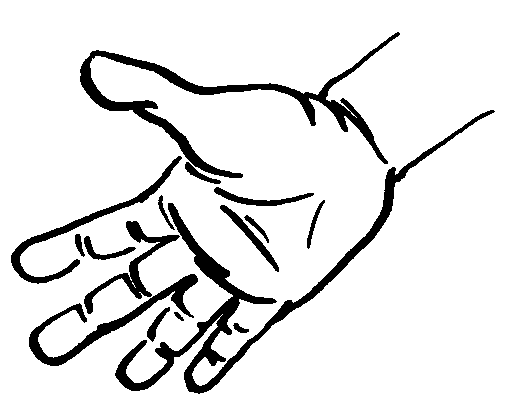 Je nomme les doigts de ma main.
Connaitre son corps (5)
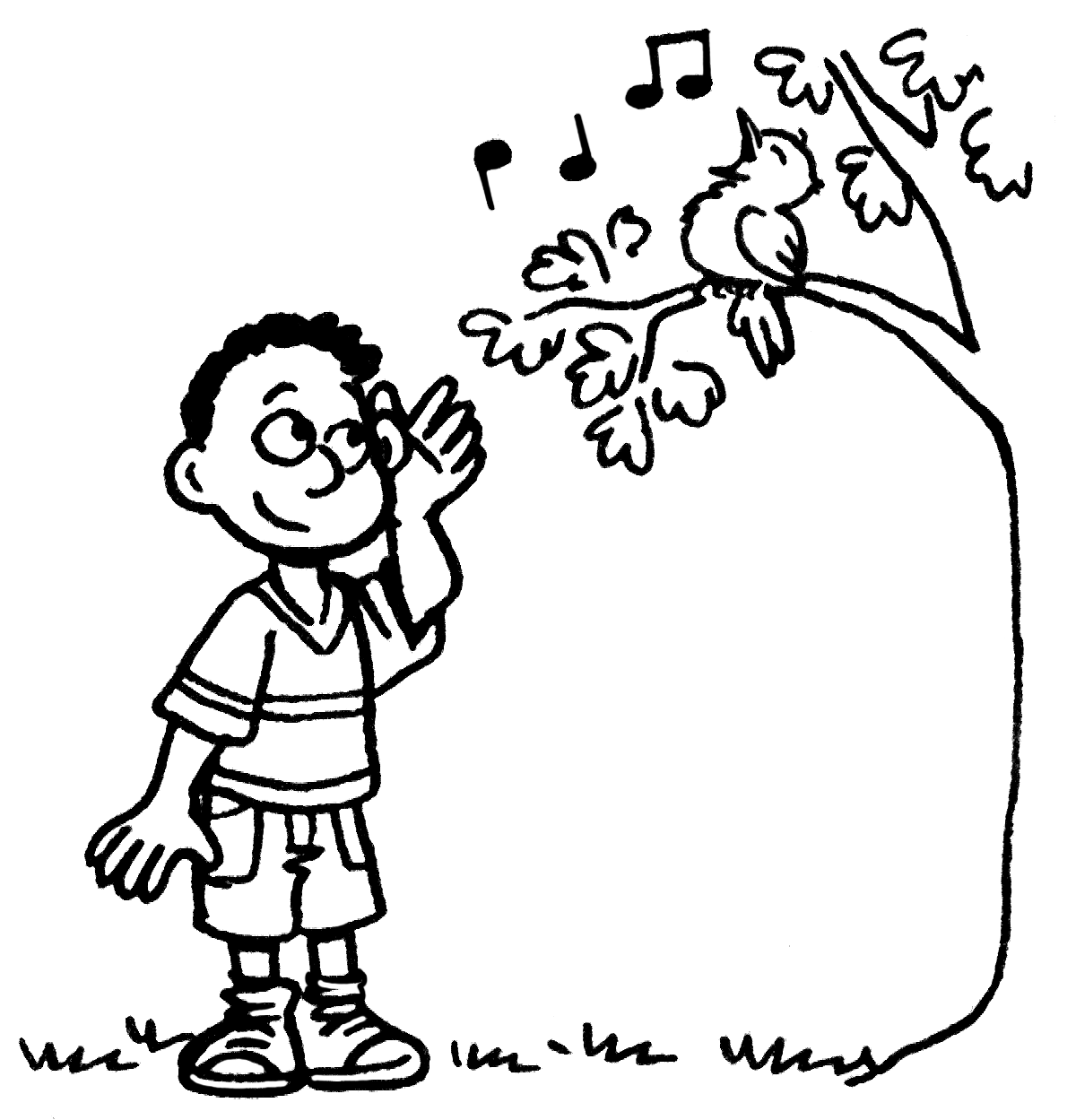 Je connais les 5 sens et leur fonction.
Connaitre son corps (6)
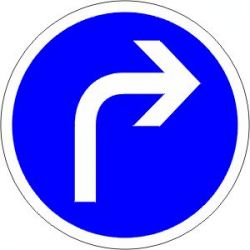 Je connais ma droite et ma gauche.
Connaitre son corps (7)
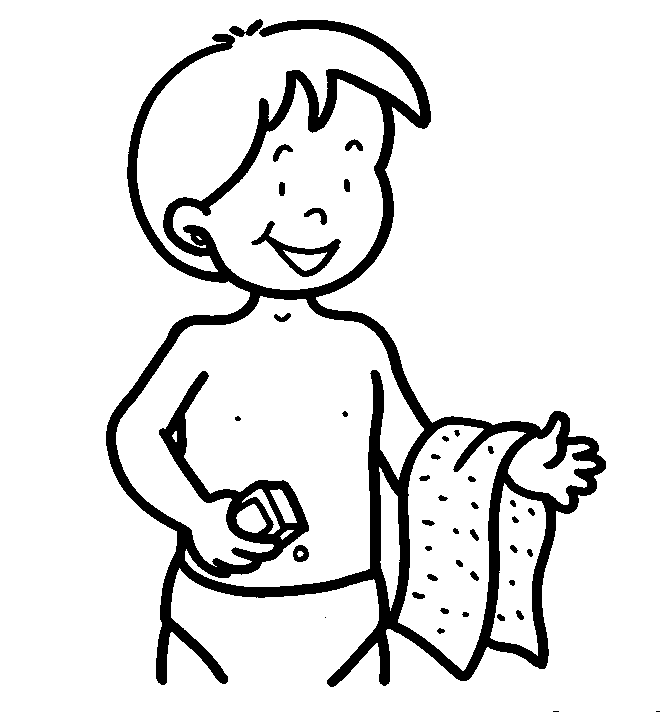 Je connais des règles d’hygiène du corps, de l’alimentation.
Le temps qui passe
Le temps qui passe (1)
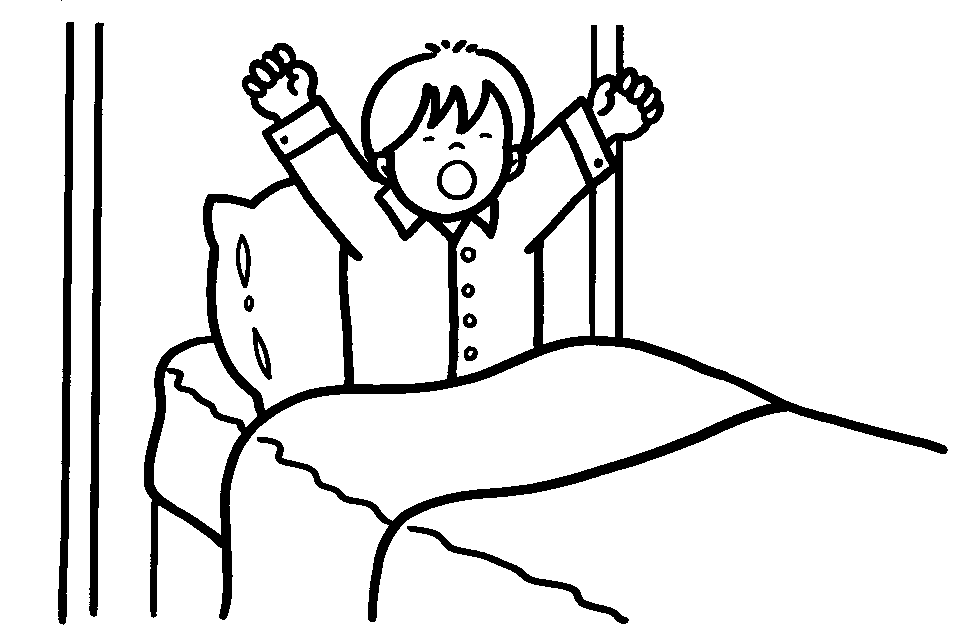 Je commence à me repérer dans la journée.
Le temps qui passe (2)
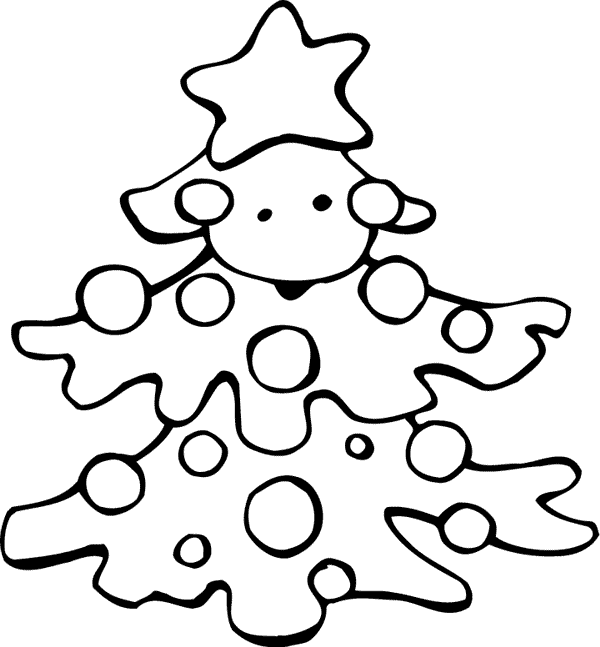 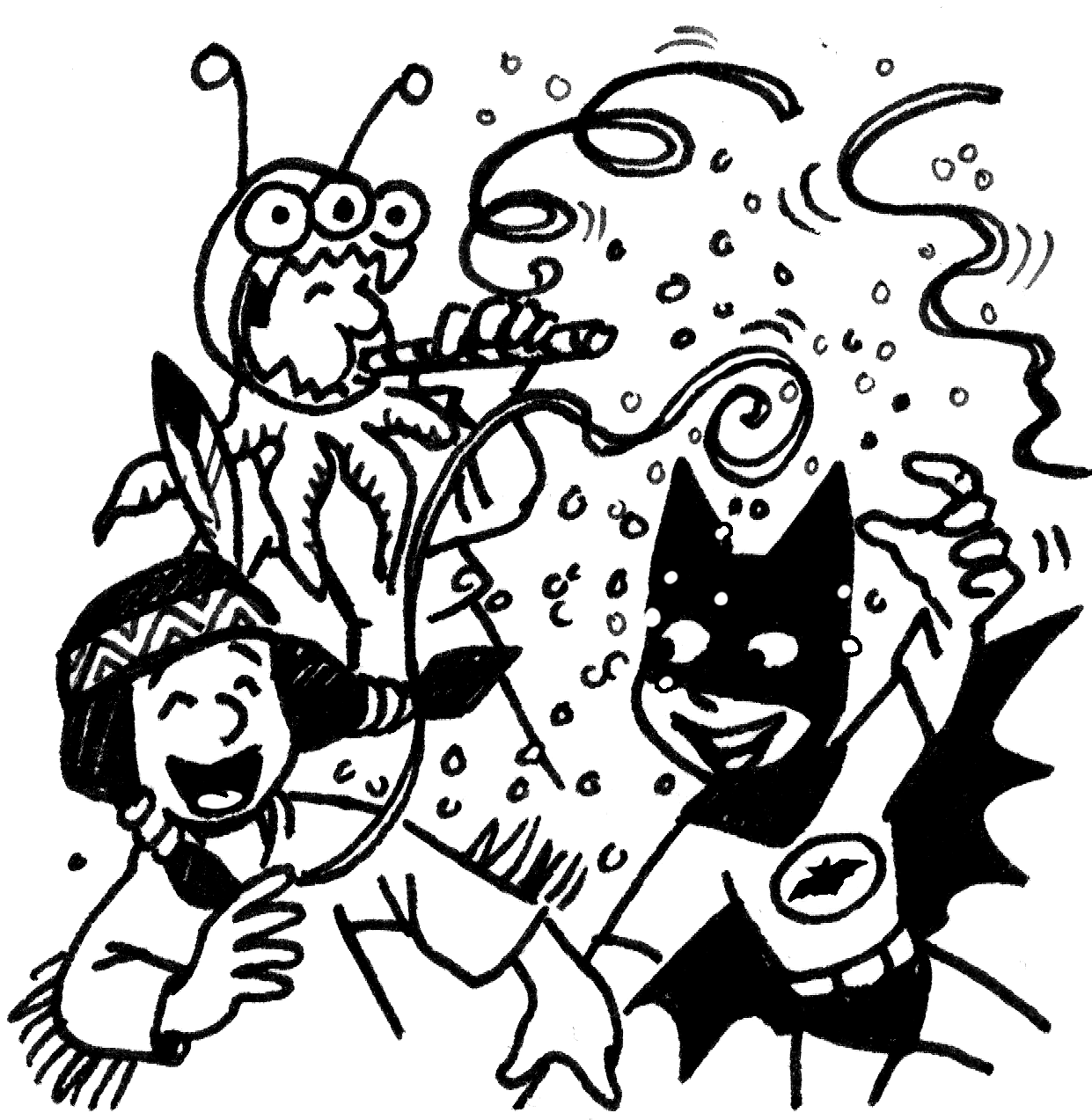 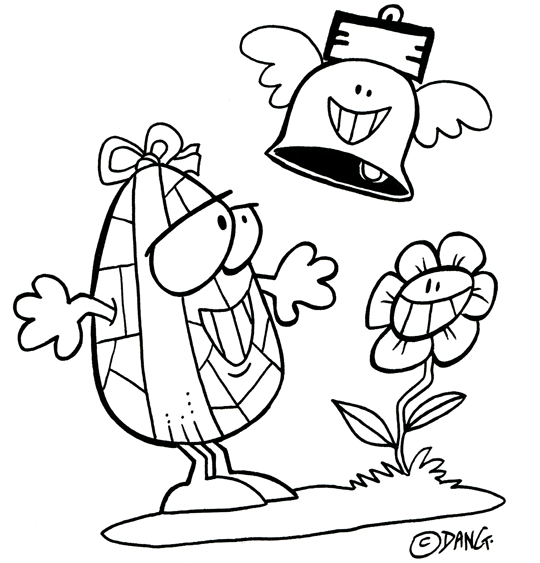 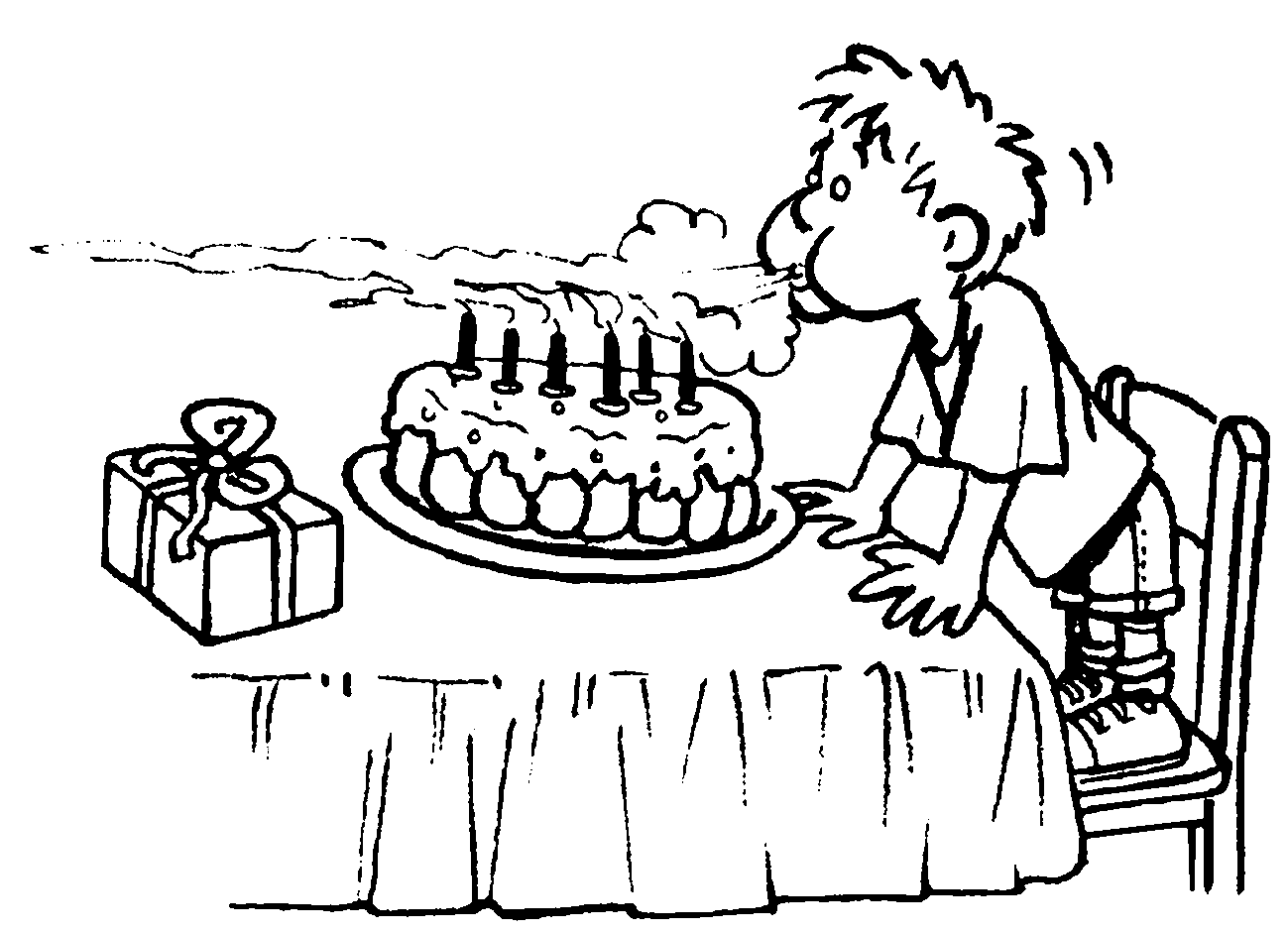 Je  commence à repérer des évènements de l’année.
Le temps qui passe (3)
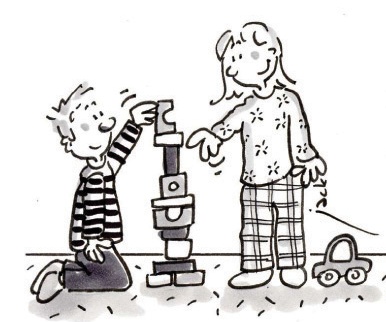 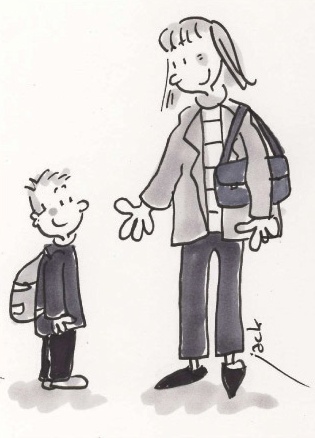 Je commence à savoir raconter ce que j’ai fait le matin, la veille.
Le temps qui passe (4)
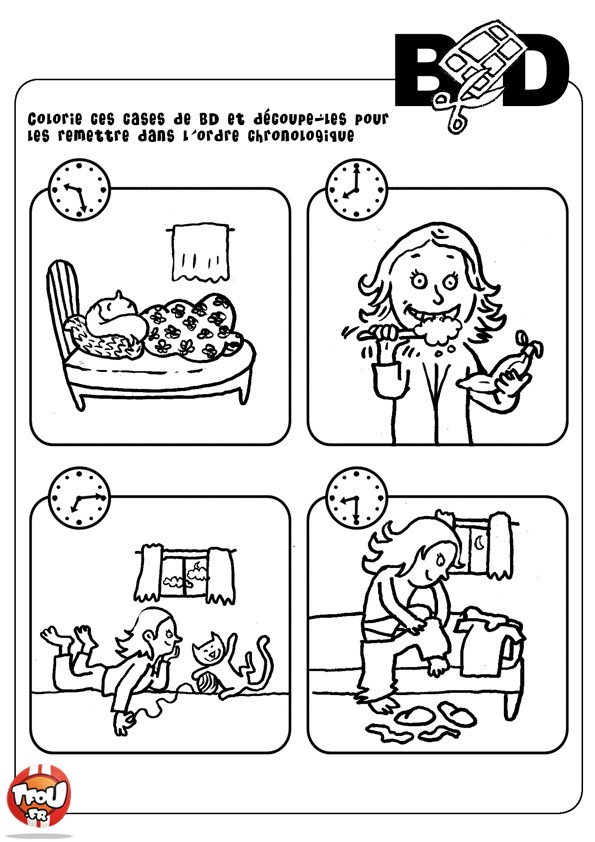 J’ordonne des moments de la journée.
Le temps qui passe (5)
hier
aujourd’hui
demain
J’utilise les mots aujourd’hui, hier et demain.
Le temps qui passe (6)
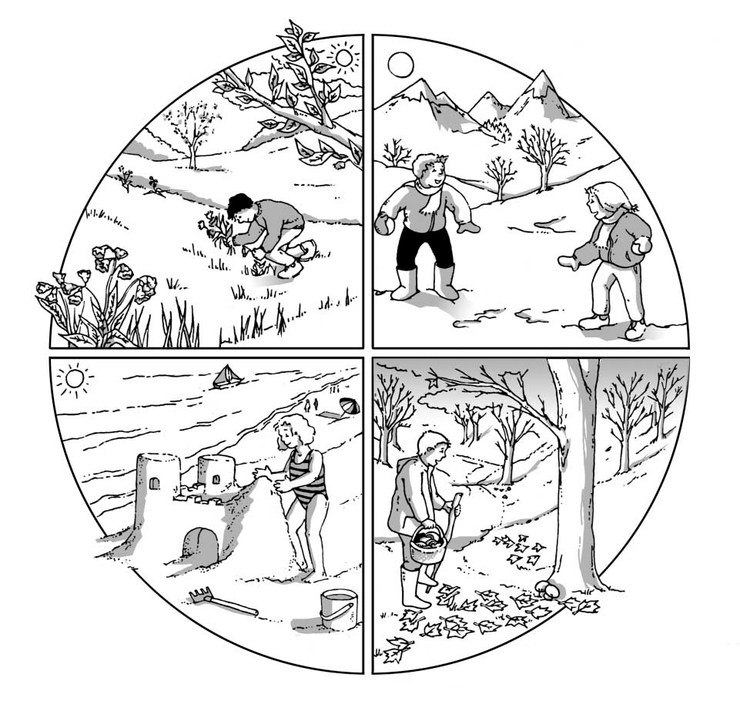 Je connais les jours de la semaine et les saisons.
Le temps qui passe (7)
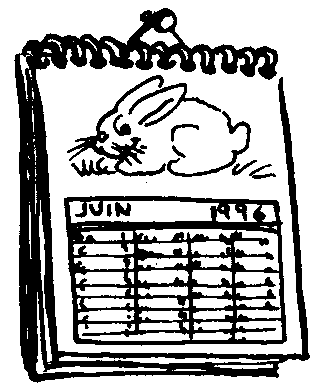 Je connais les mois de l’année.
Le prénom
Le prénom (1)
Emma
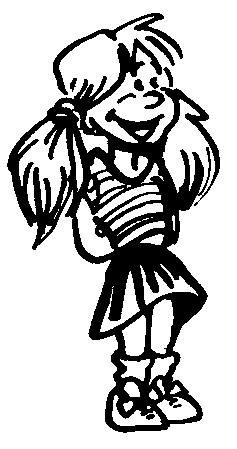 Je dis comment je m’appelle.
Le prénom (2)
tom              marie
             Antoine
   emma
           simon
léa           thomas
Je reconnais mon prénom (écrit en majuscules).
Le prénom (3)
emma
mario         léa
Je repère quelques lettres de mon prénom dans les prénoms de mes amis.
Le prénom (4)
Tom              Marie
             Antoine
   Emma
           Simon
Léa           Thomas
Je reconnais mon prénom
(en minuscules d’imprimerie).
Le prénom (5)
Tom         Marie
          Antoine
   Emma
        Simon
L²éa        T²homa$
Je reconnais mon prénom en écriture cursive.
Le prénom (6)
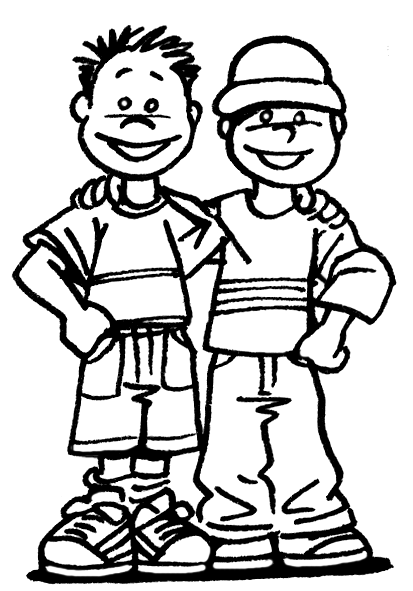 TOM    NOé
Je reconnais le prénom de dix camarades de la classe.